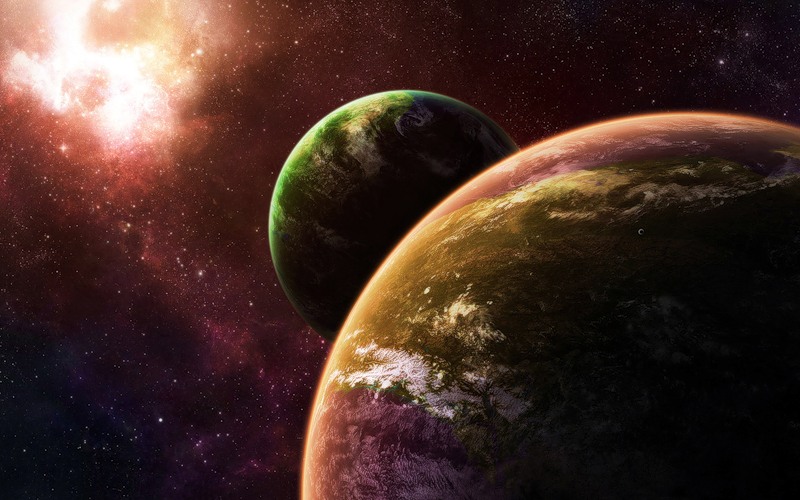 Космос  и математика.
Устный счёт.
Выполните действия:

а) 23·24+23·6-689;

б)                            ;

в) 1,5·4+8·0,5-100·0,1;

г) 10:0,1-3,2·30
Устный счёт.
д) 1,25·40-0,7·70;

 е)                 ;


ж)                        ;



З)
Полученные числа  образуют дату полёта Ю.А. Гагарина в космос.
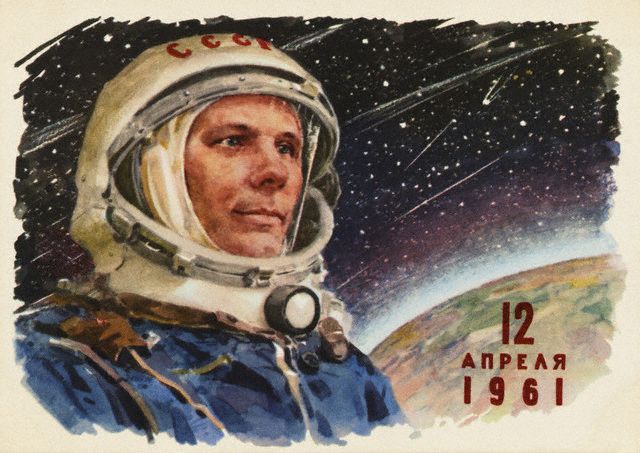 Решите уравнение:
0,2x+0,5=2,9 ;

Х:0,5=10 ;

0,03х=0,18 ;

7,2:х=4·0,1 ;
Корни уравнений- номера букв русского алфавита, найдя их, вы получите позывной Ю. А. Гагарина.
«Кедр»
Вопрос:
Как звали древнегреческого учёного, который в 150 году до н.э.
Составил первый звёздный каталог?

Чтобы ответить на вопрос, выполните задания, расположите ответы в порядке возрастания и замените числа соответствующими буквами.
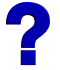 11,3
5,7
1
19,4
0,5
20
5
Гиппарх.
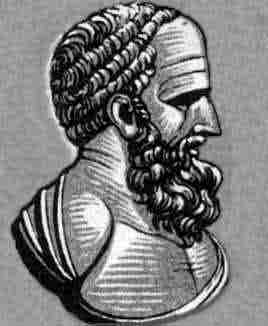 Космос в цифрах
Ребята, перед вами
несколько
интересных фактов, но в них
пропущены числа. Чтобы
восстановить
их, вам надо решить задачи
и получившиеся ответы
вставить вместо пропусков.
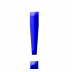 Каждый год в нашей Галактике появляются около…. новых звёзд.

Выполните действия: (18-16,9)·3,3+36,37.
Ответ:40
Самая большая гора на Земле – Джомолунгма- имеет высоту более 8 км. А высота вулкана Никс Олимпик на Марсе составляет почти…. км!

Найдите значение выражения а+b:0,75  при а=12, b=6.
Ответ:20
В Солнце сконцентрировано…. процентов массы всей Солнечной системы.

  Решите уравнения (23,5+х):5=24,5
Ответ:99
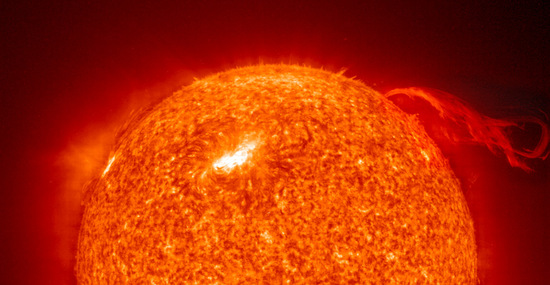 4. Чтобы долететь до ближайшей к нам звезды, не считая Солнца, которая называется  Проксима Центавра, нужно…. световых лет.

Если в некоторой десятичной дроби перенести запятую в право на один знак. 
То она увеличится на 38,16. Найдите эту дробь.
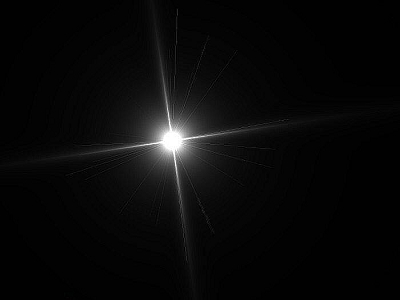 Ответ: 4,24